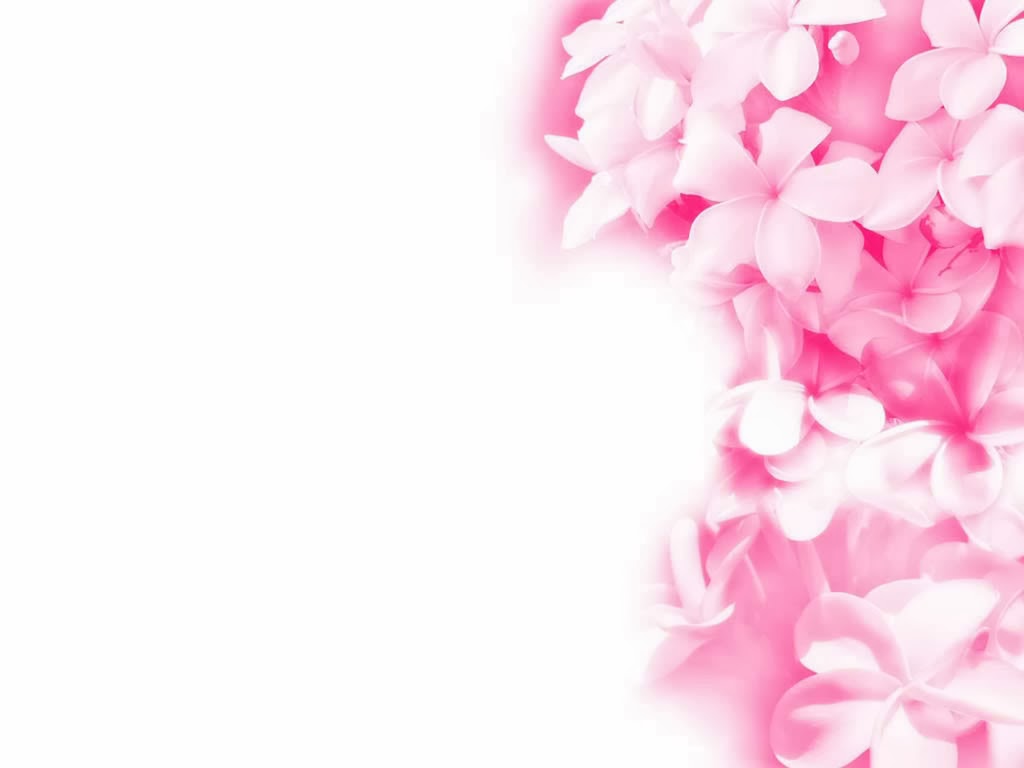 CHÀO MỪNG CÁC CÔ ĐẾN THĂM LỚP C4
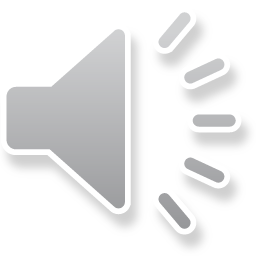 Làm quen với toán
Đề tài: Xếp xen kẽ
Giáo viên thực hiện : Hải Yến – Thu Hằng
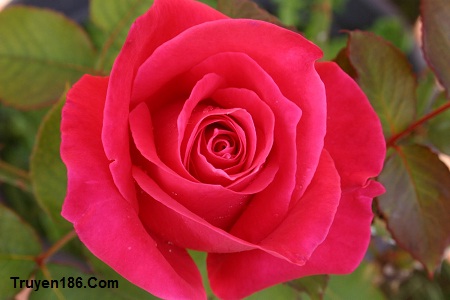 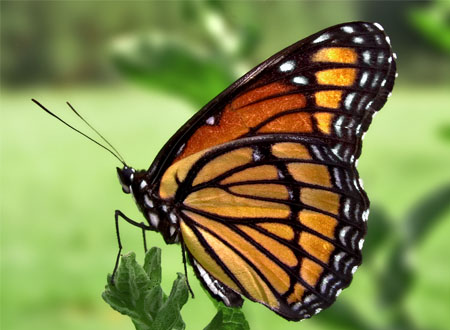 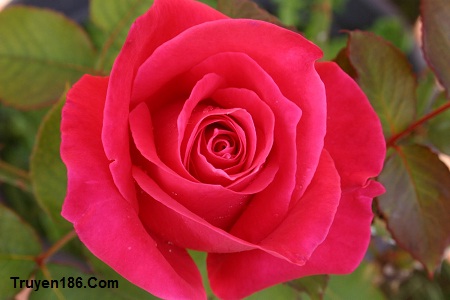 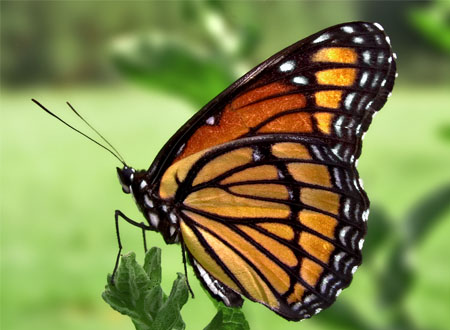 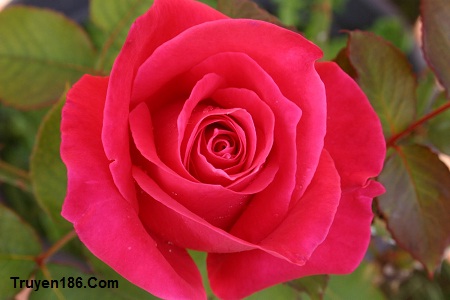 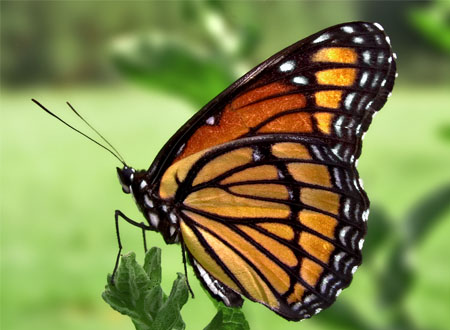 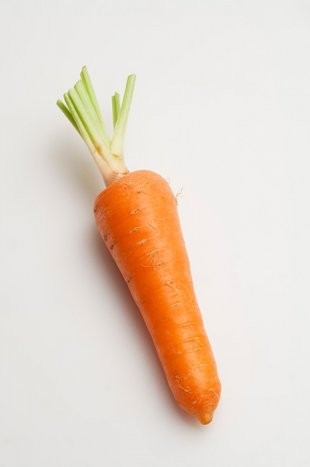 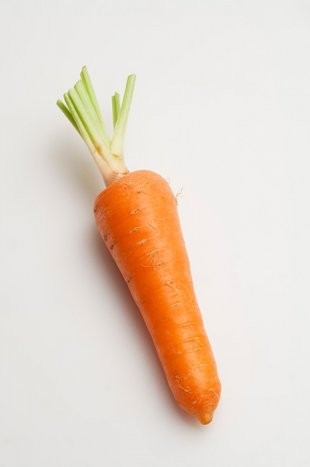 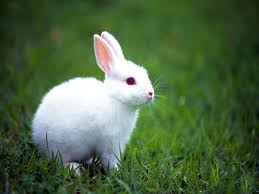 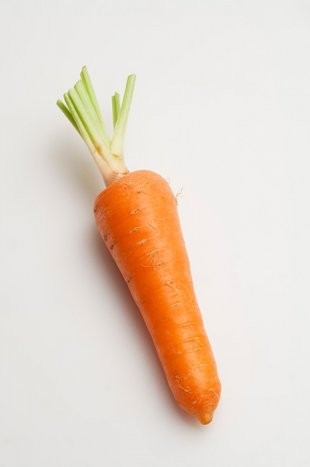 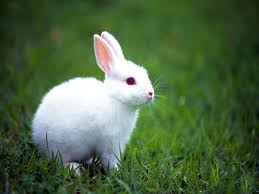 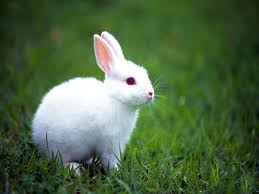 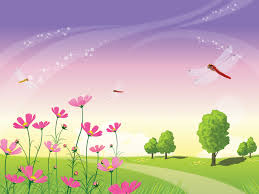 Trò chơi
Tìm hình còn thiếu
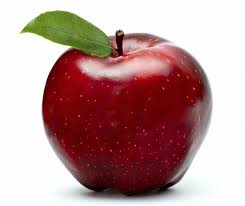 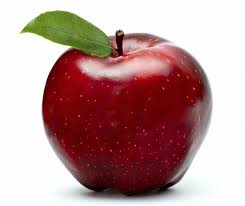 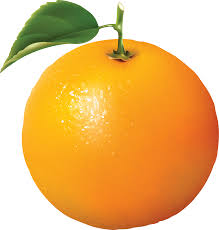 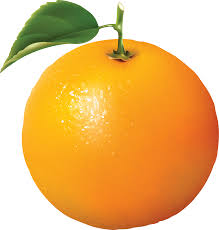 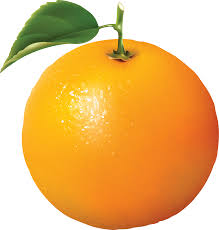 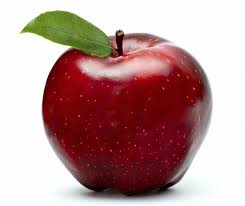 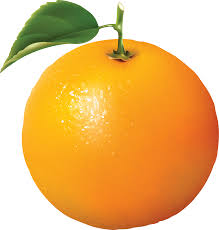 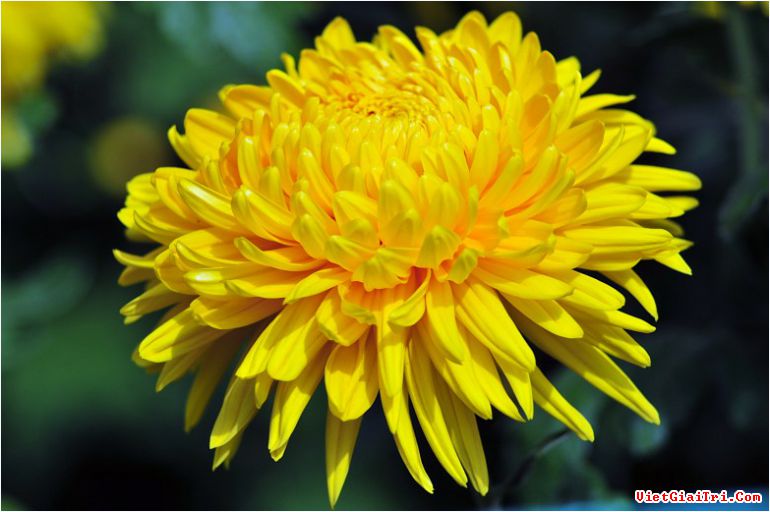 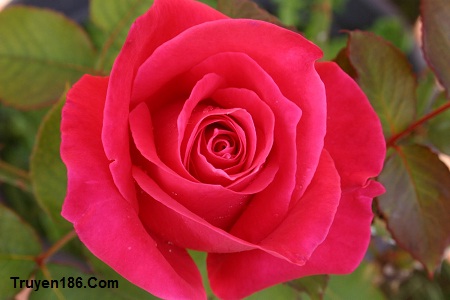 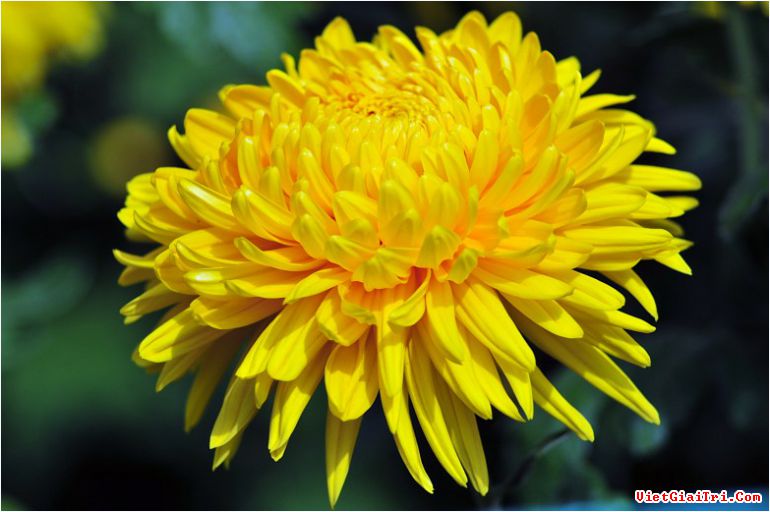 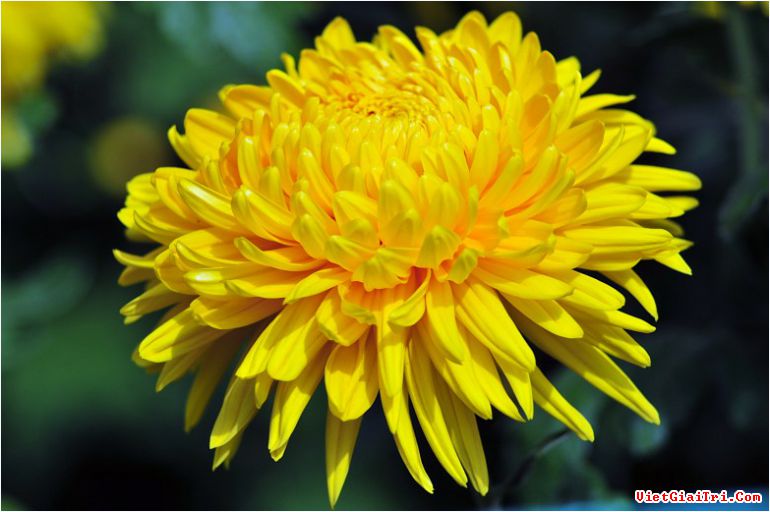 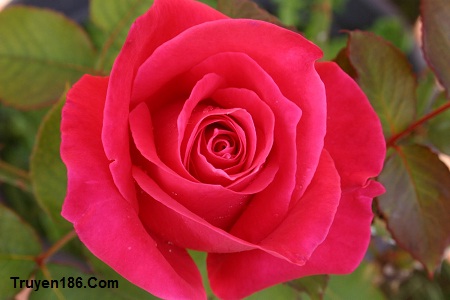 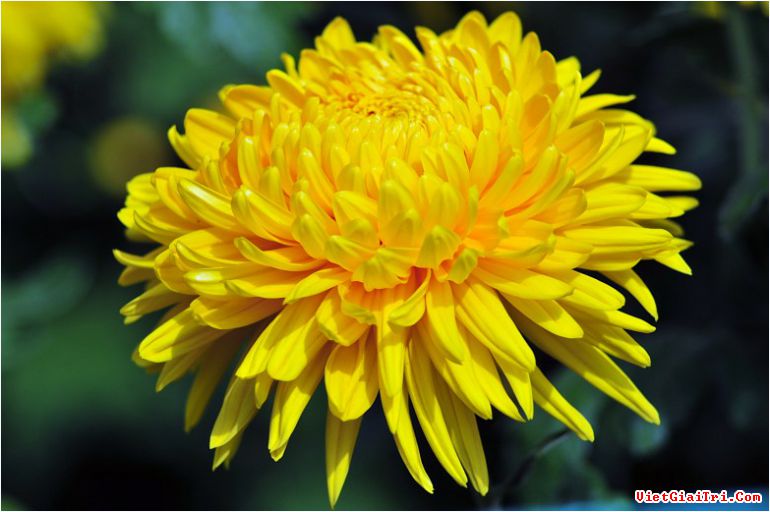 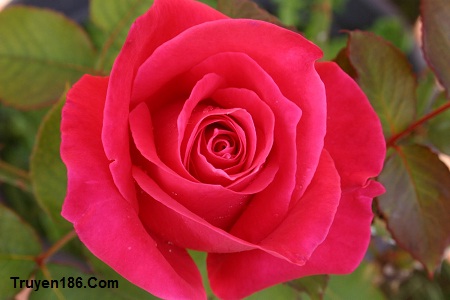 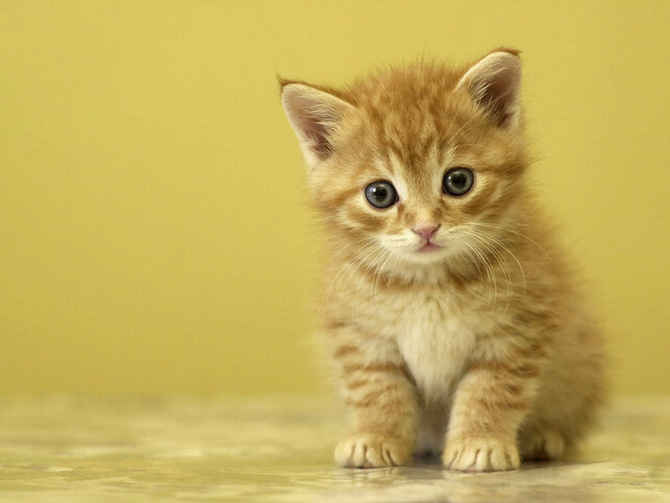 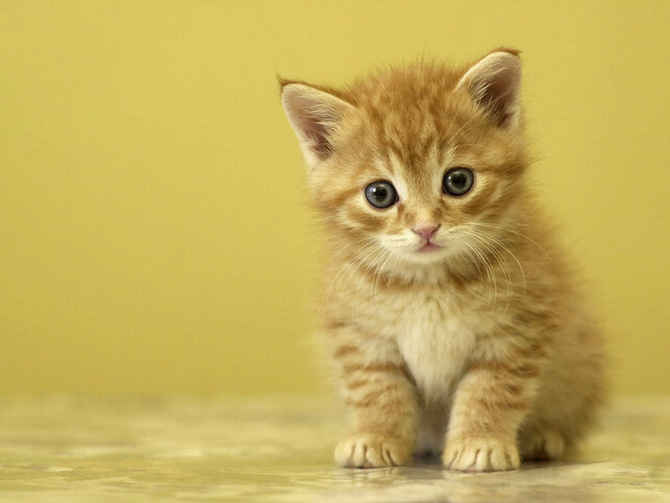 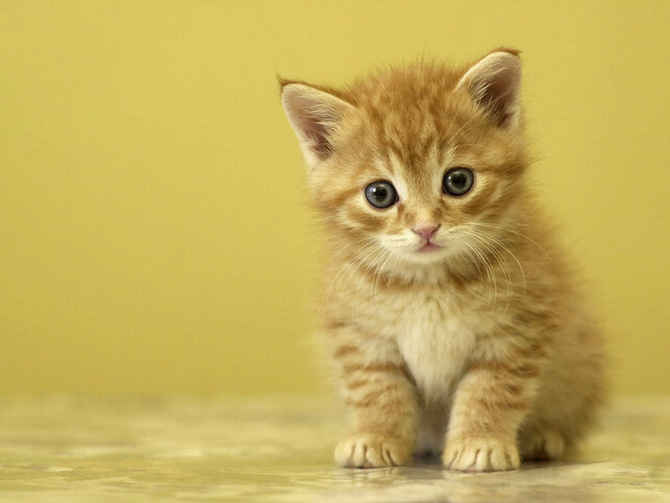 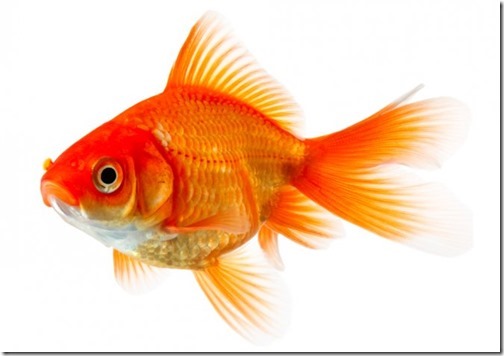 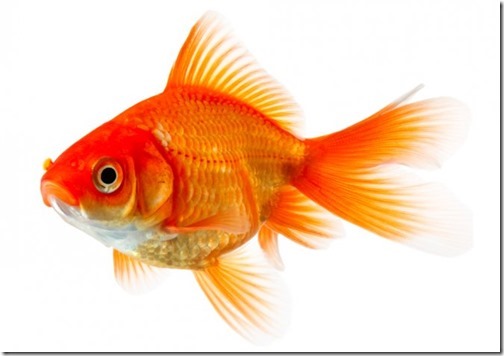 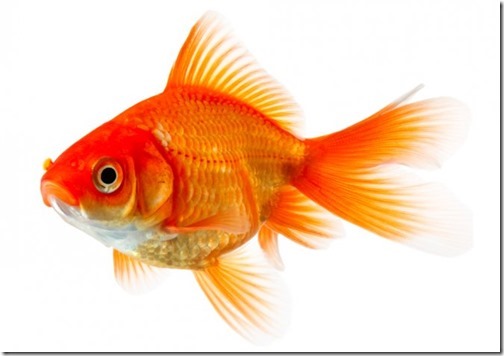 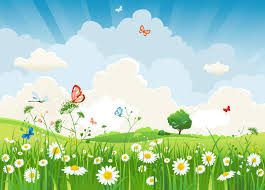 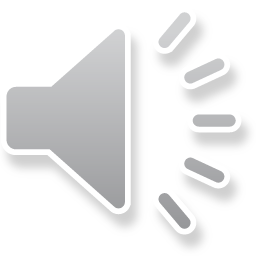 Trò chơi
Cùng chung sức
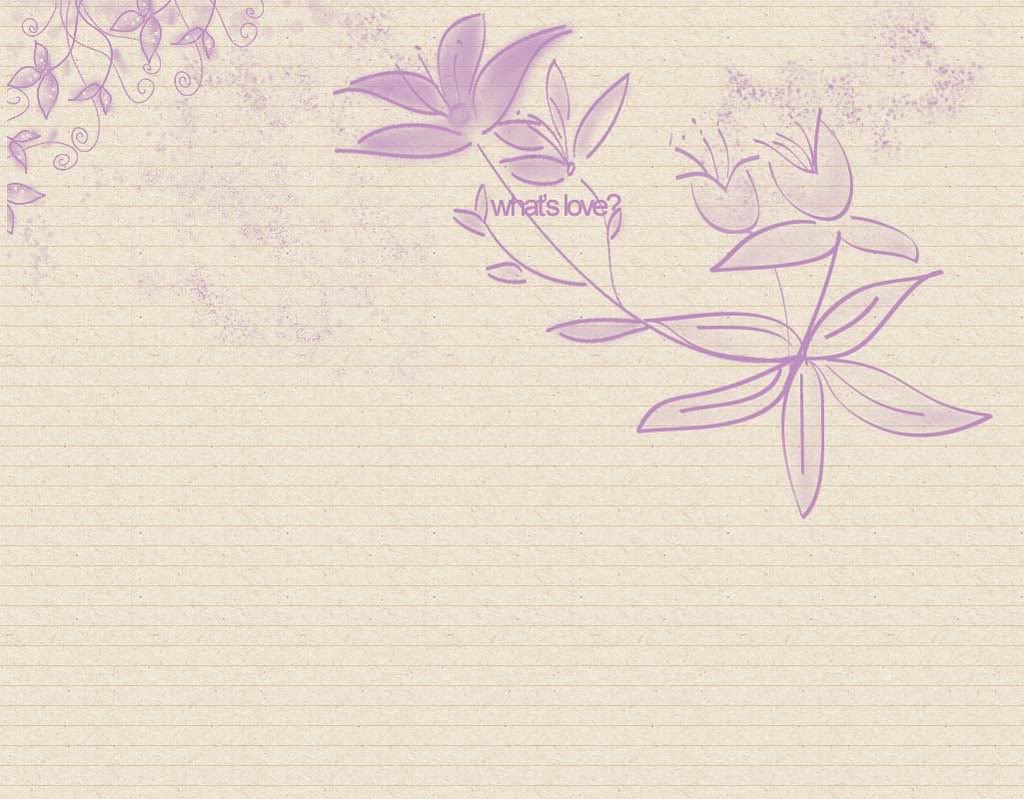 Chóc c¸c c« kháe m¹nh 
Chóc c¸c con ch¨m ngoan häc giái